Prerequisites for a Black locust genomic selection program
Advantages of genomic selection
 vs  recurrent selection:
Context:
Aim of the project:
The use of renewable resources as an alternative to fossil fuels has become a priority. Producing biomass and developing “green chemistry” from forest tree species require the selection of suitable and competitive genotypes ready to meet the challenges of global change. In this context, the Black locust is a very promising species.
Performing preliminary studies for the development of a genomic selection program that may be more reliable than recurrent selection, for Black locust in Belgium.
Once loci identified, genomic selection allow to:
     - Reduce selection time
     - Reduce surfaces of culture
     - Reduce selection costs
     - Increase rates of genetic progress
     - Increase selection pressure
     - Increase genetic diversity
     - …
Cindy VERDU, Coralie MENGAL, Frédéric HENROTAY, Philippe LEJEUNE & Ludivine LASSOIS 
cverdu@ulg.ac.be
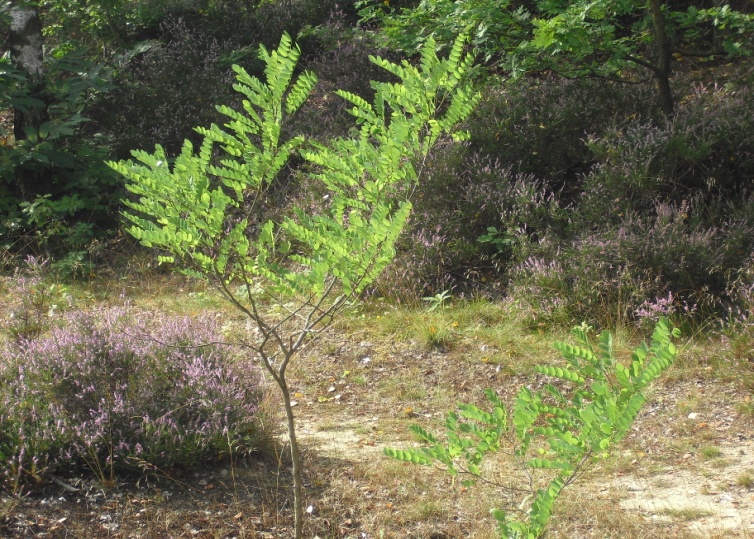 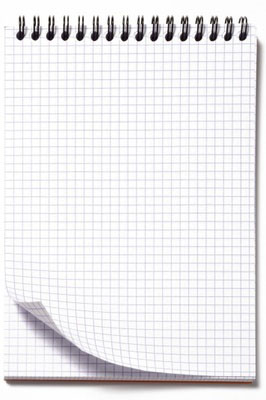 Latin name: Robinia pseudoacacia L.
Common name: Black locust
Origin: Appalachian Mountains and
      Ozark Plateau, eastern United States

Invasiveness in Belgium: 
   Unknown
Uses: - horticultural properties
             - plantation for stabilizing and revegetating disturbed areas
             - production of molecules with high added value 
             - biomass for energy production 
             - timber, 
             - honeybee
             - feed…
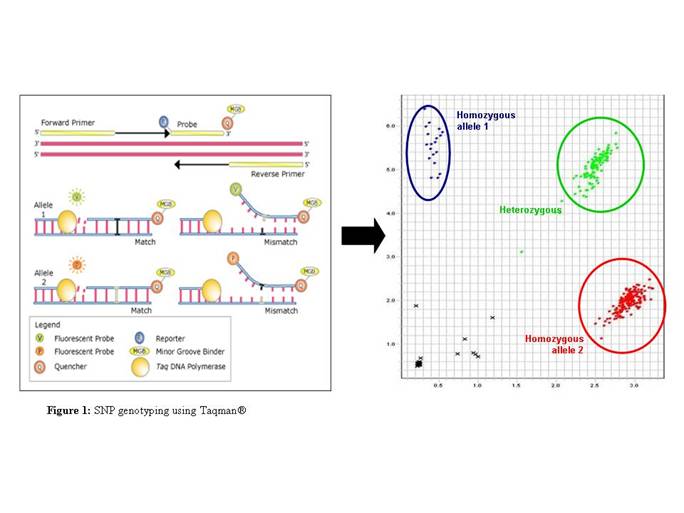 Genotyping 
SNP markers
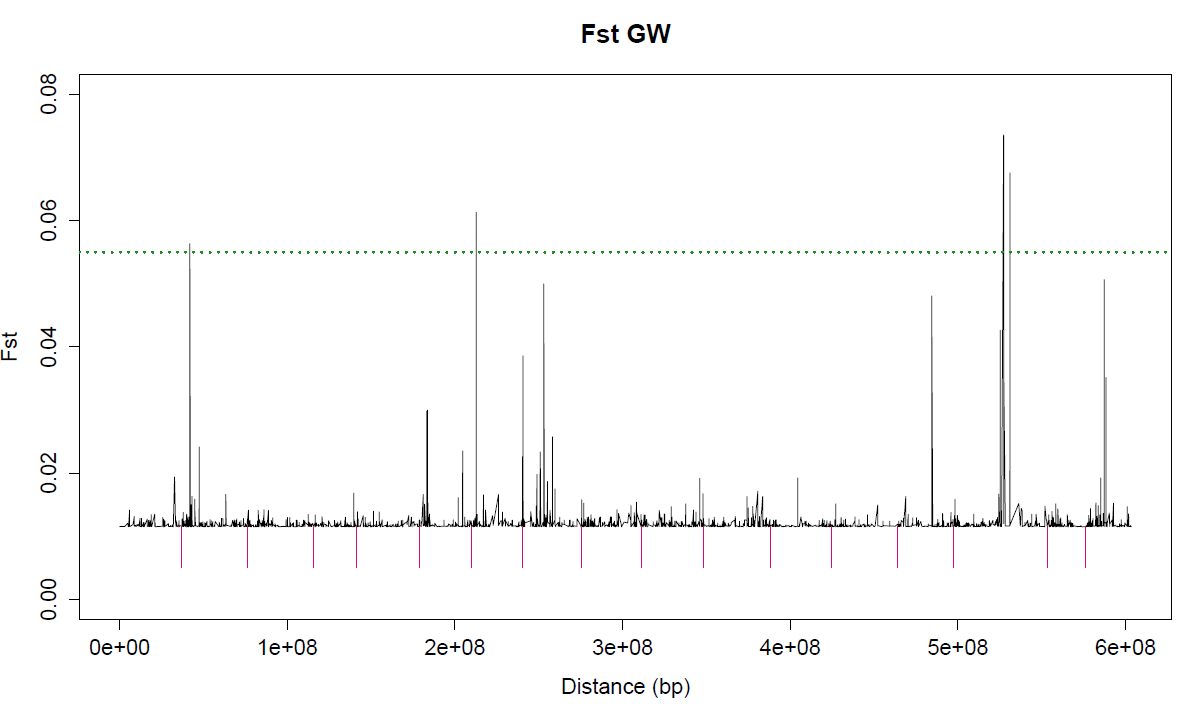 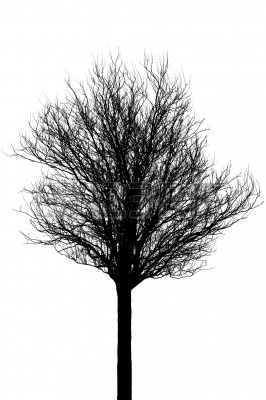 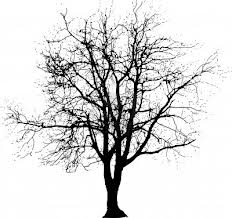 SNP09884
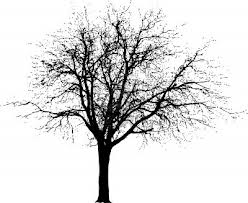 SNP09897
SNP03159
SNP00132
SNP10099
Test plantation
“Plus trees”
Natural populations
Detection of loci linked to traits
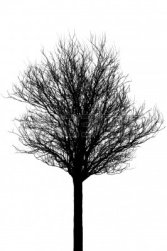 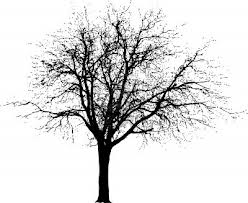 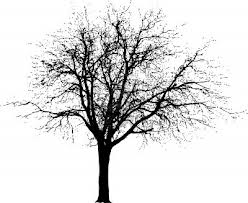 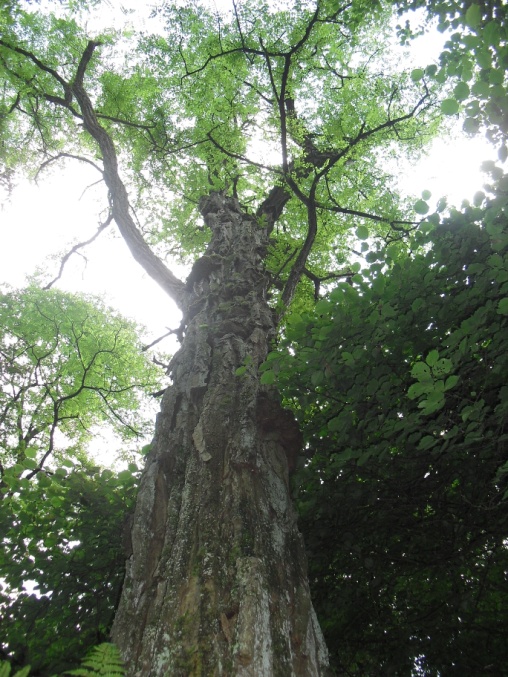 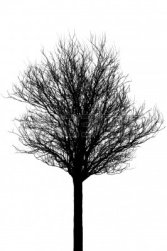 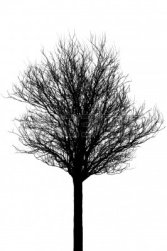 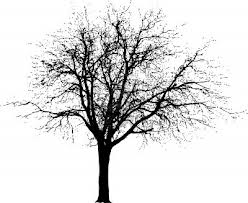 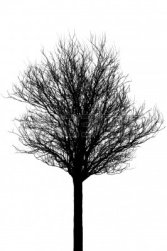 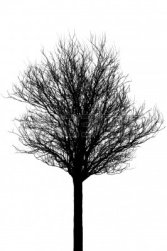 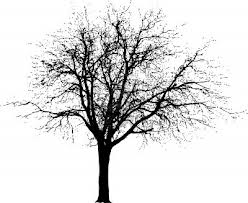 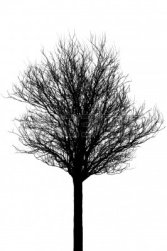 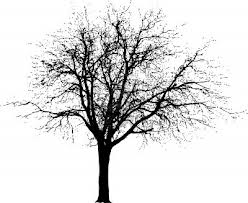 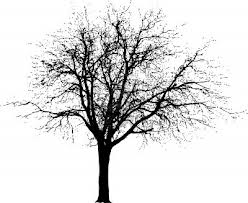 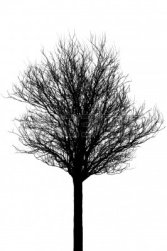 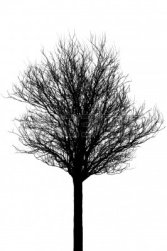 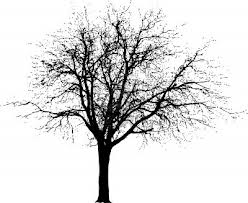 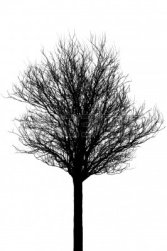 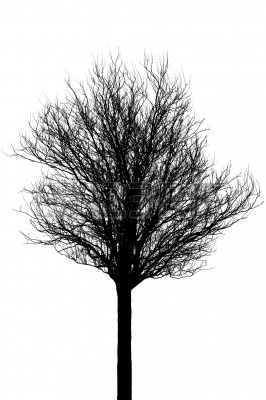 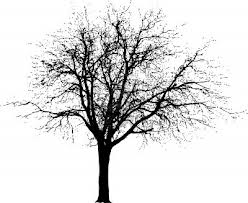 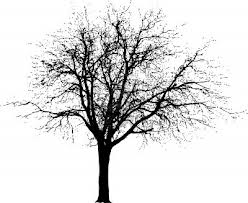 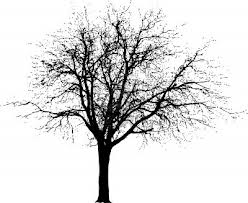 Clonal plantation
Best genotypes
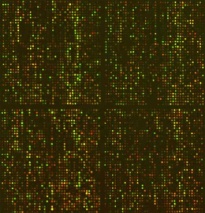 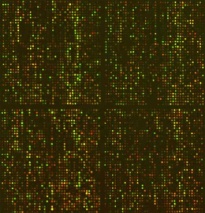 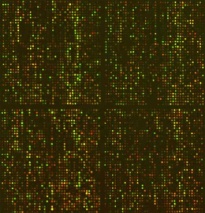 Seed orchard
SNPs array
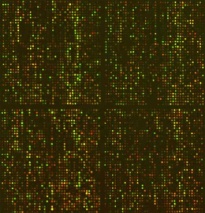 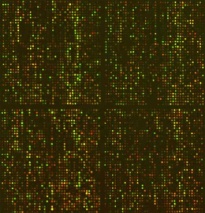 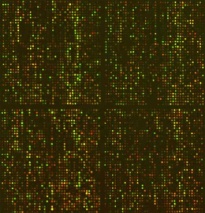 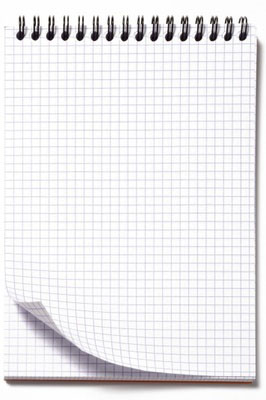 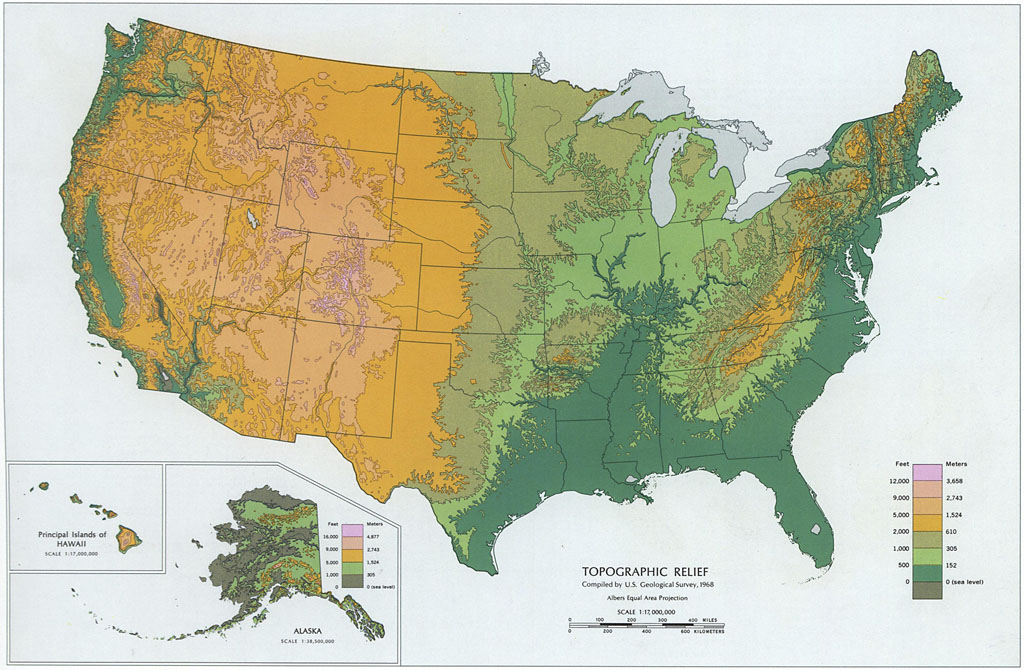 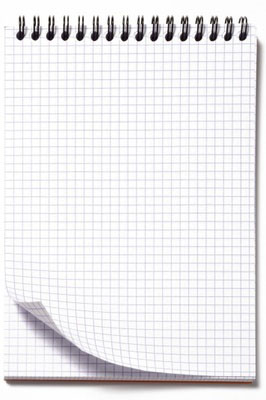 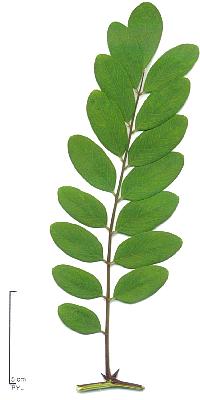 Gestion des Ressources Forestières et des Milieux Naturels
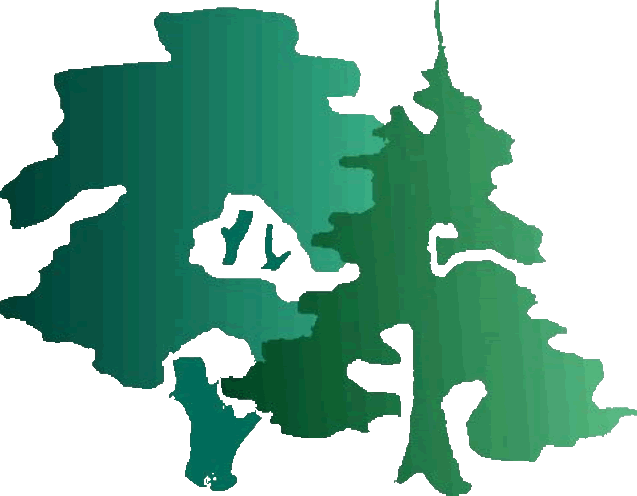 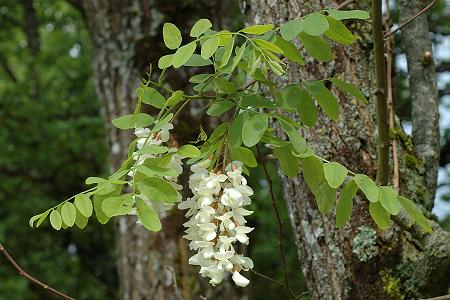 Definitions:
Phenotyping: Scoring an observable physical or biochemical character
Genotyping: Determining the identity of a genetic variation at a specific position on the genome
Loci: fixed position on a chromosome
Principle of genomic selection:
Reference population
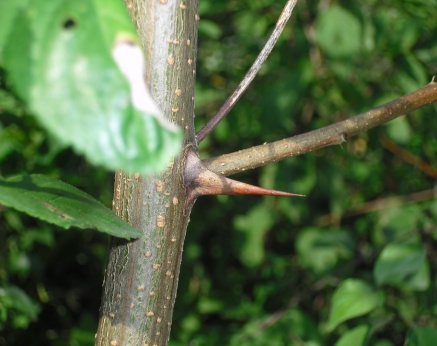 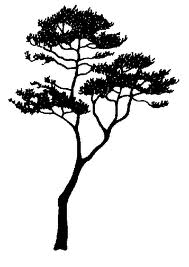 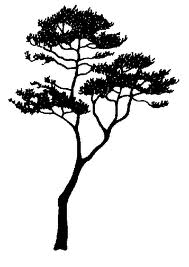 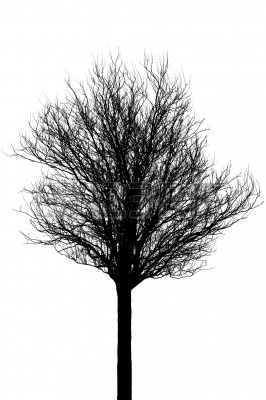 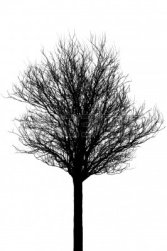 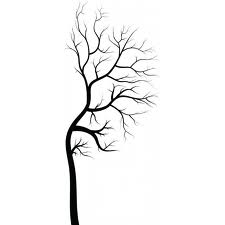 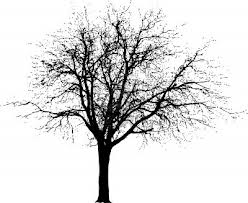 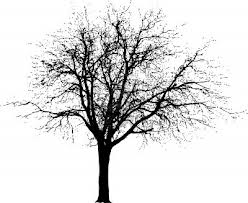 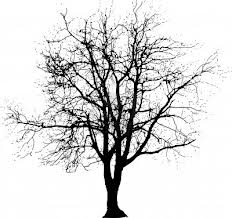 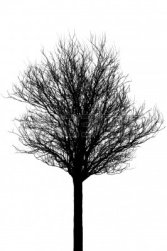 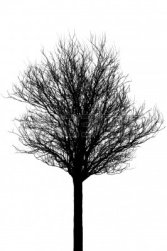 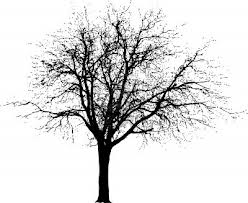 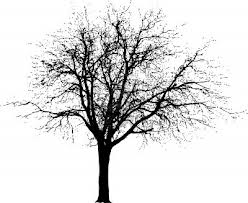 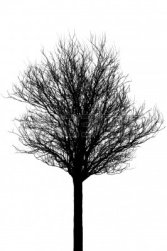 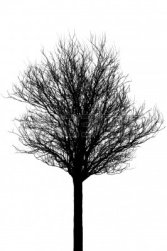 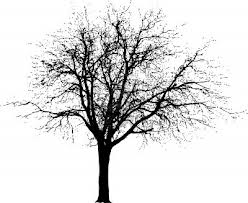 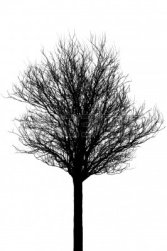 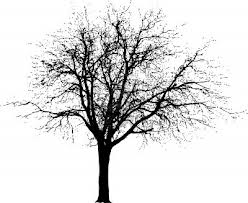 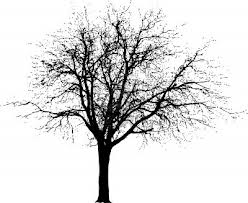 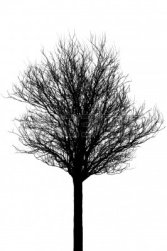 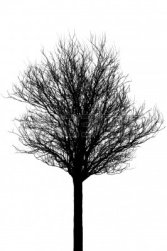 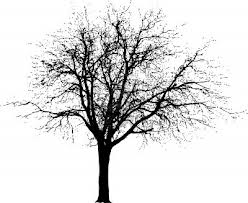 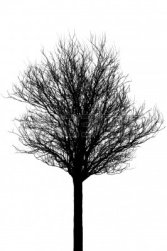 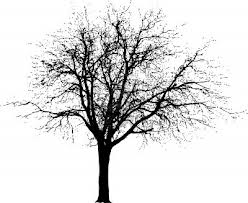 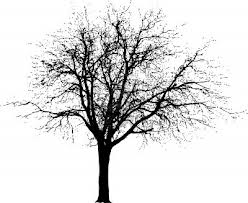 Recurrent selection
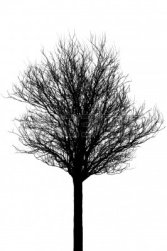 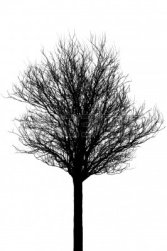 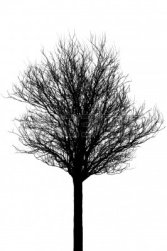 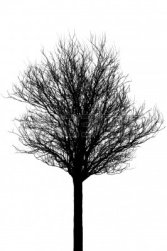 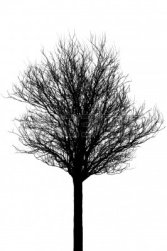 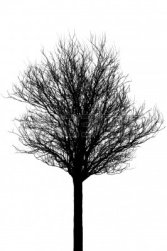 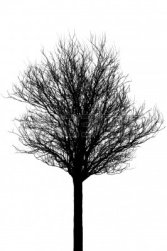 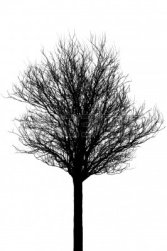 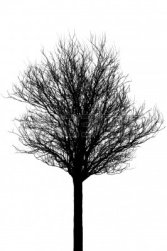 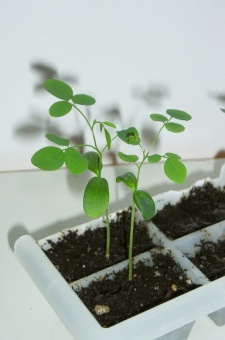 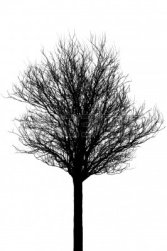 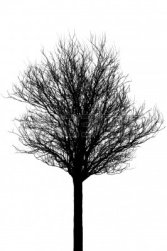 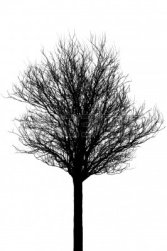 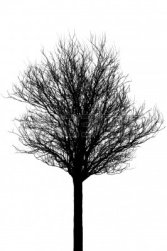 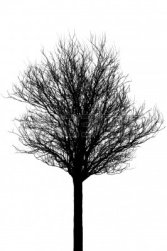 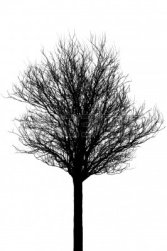 Rate of growth
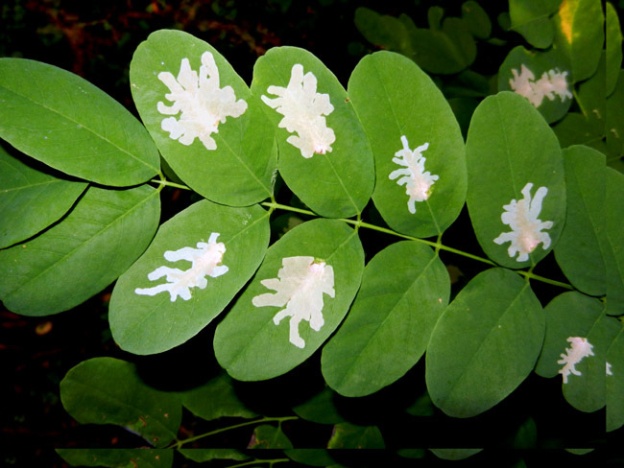 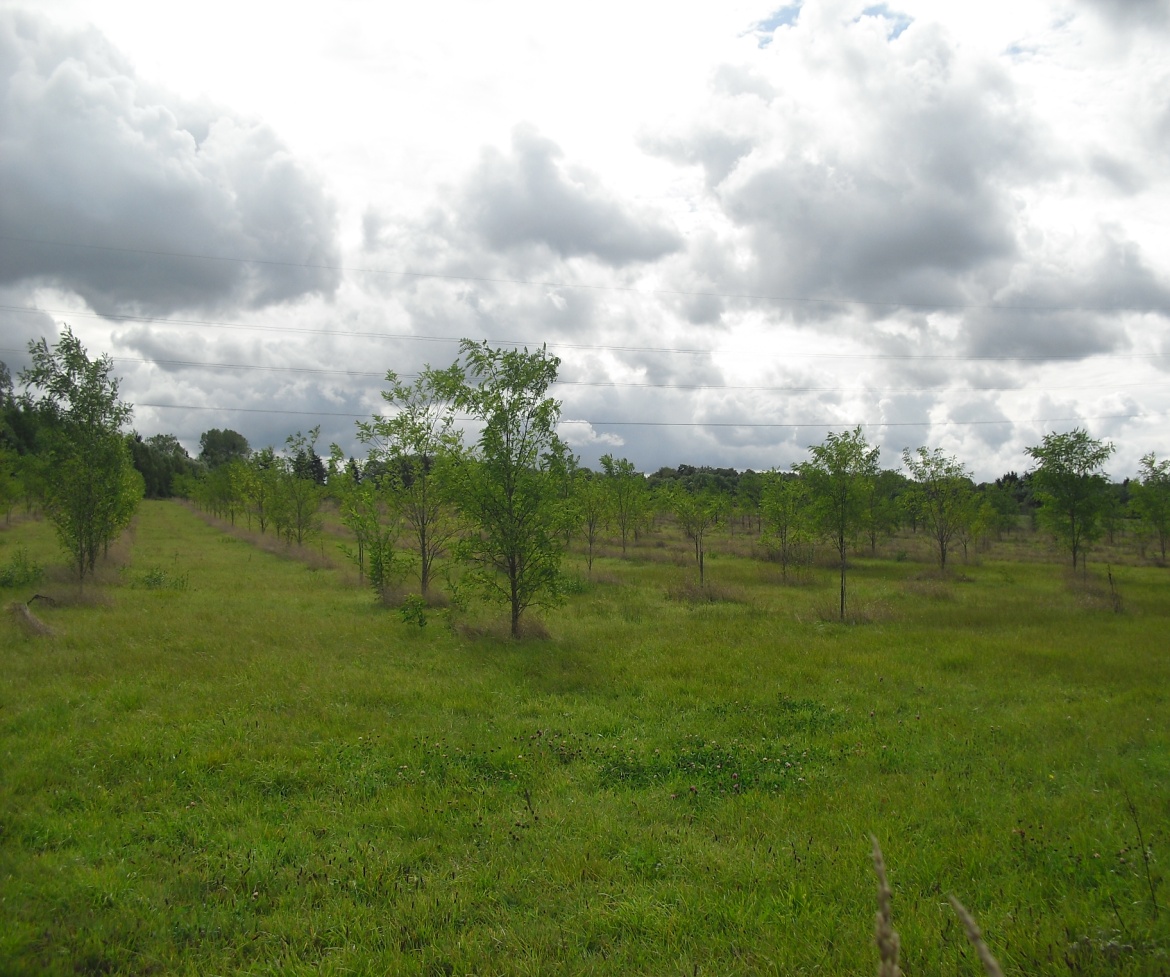 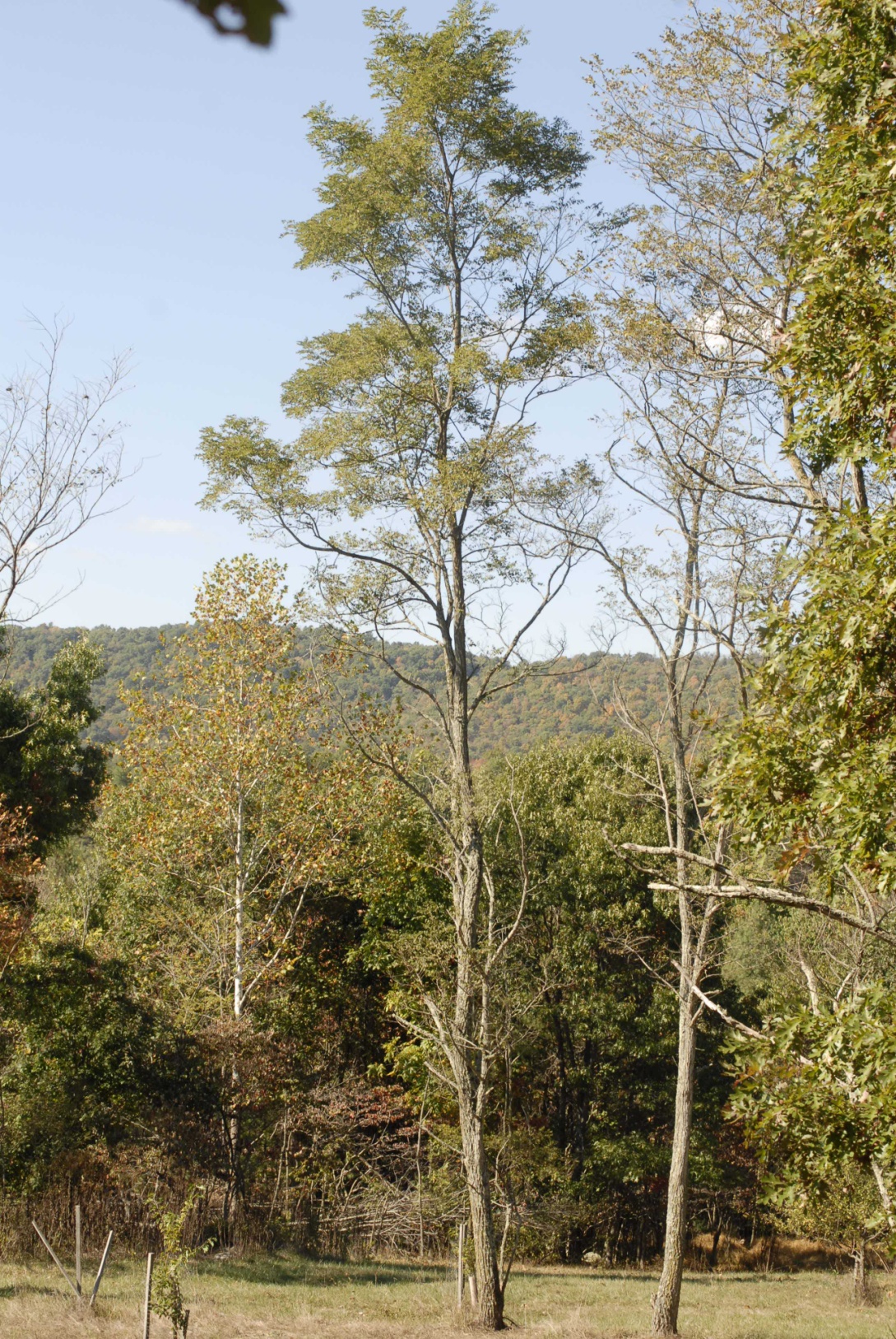 Selection of efficient genotypes based on early prediction of their value with markers
Resistance
Spines
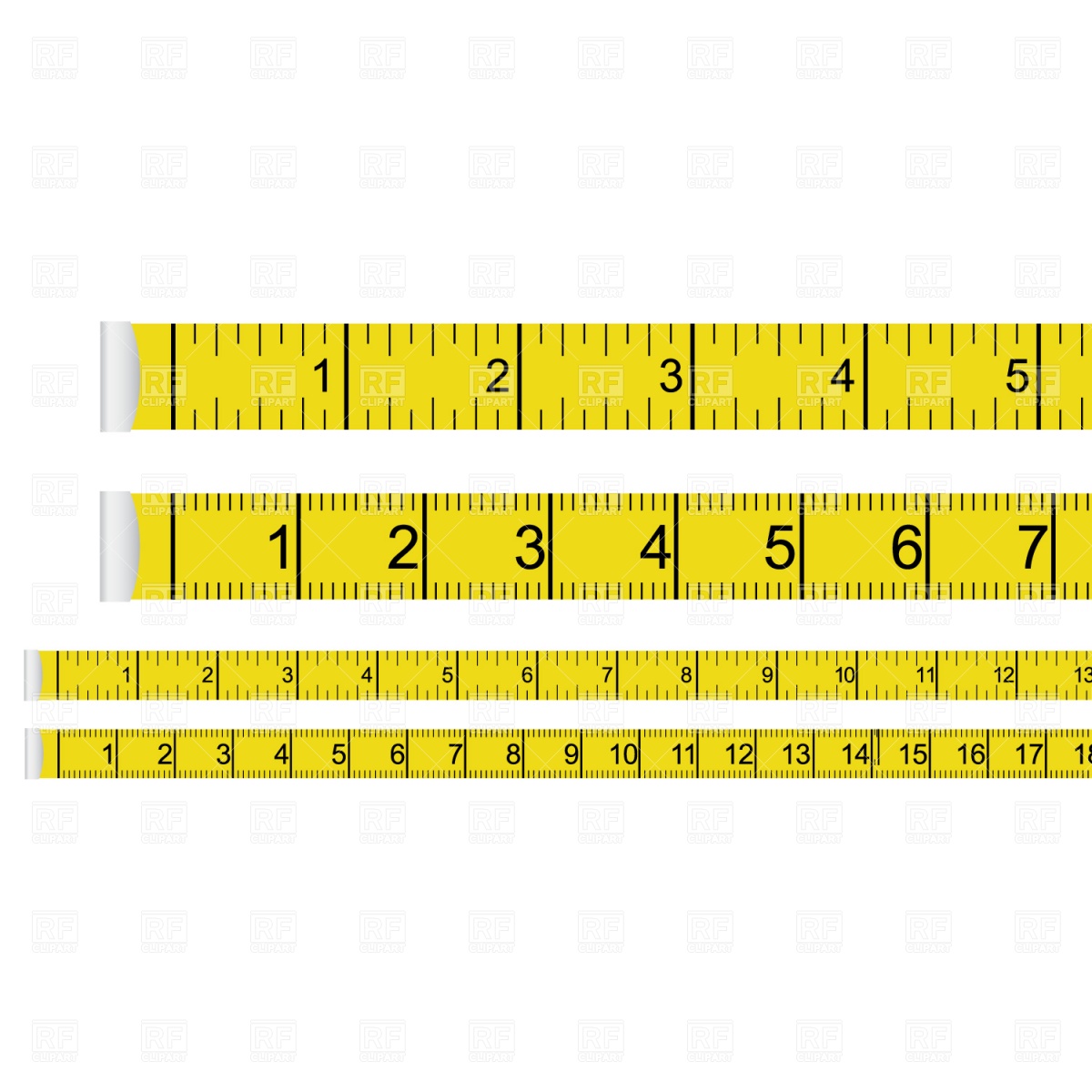 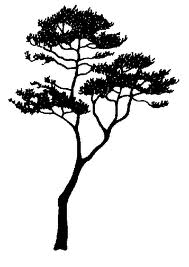 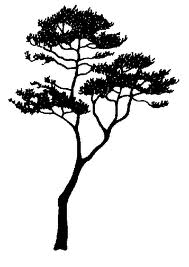 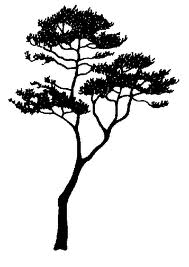 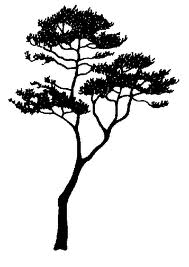 Preliminary studies required before starting genomic selection program:
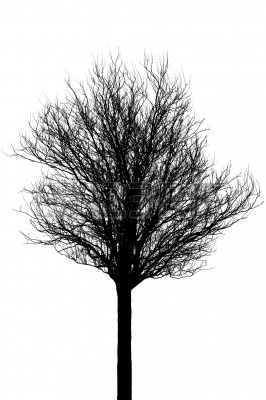 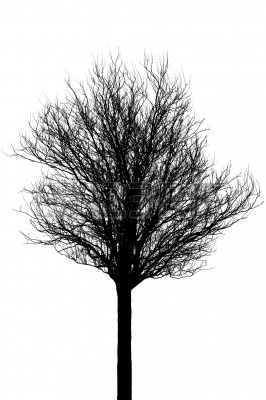 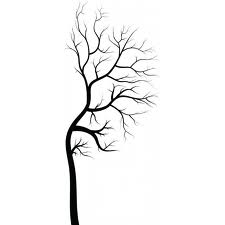 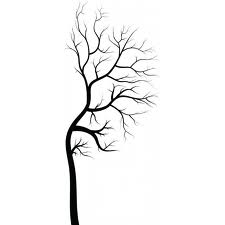 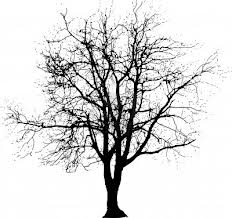 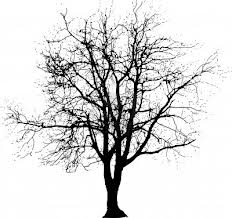 Wood quality
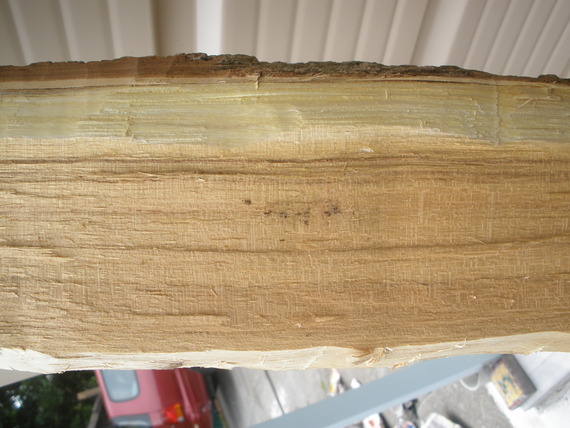 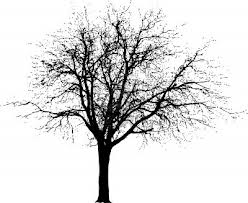 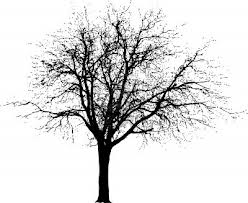 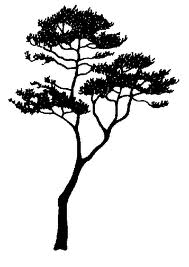 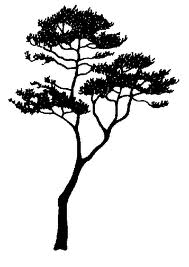 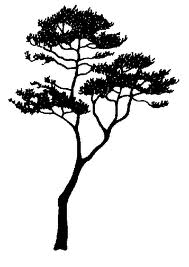 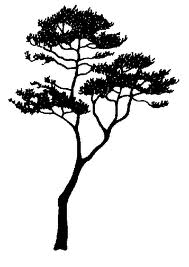 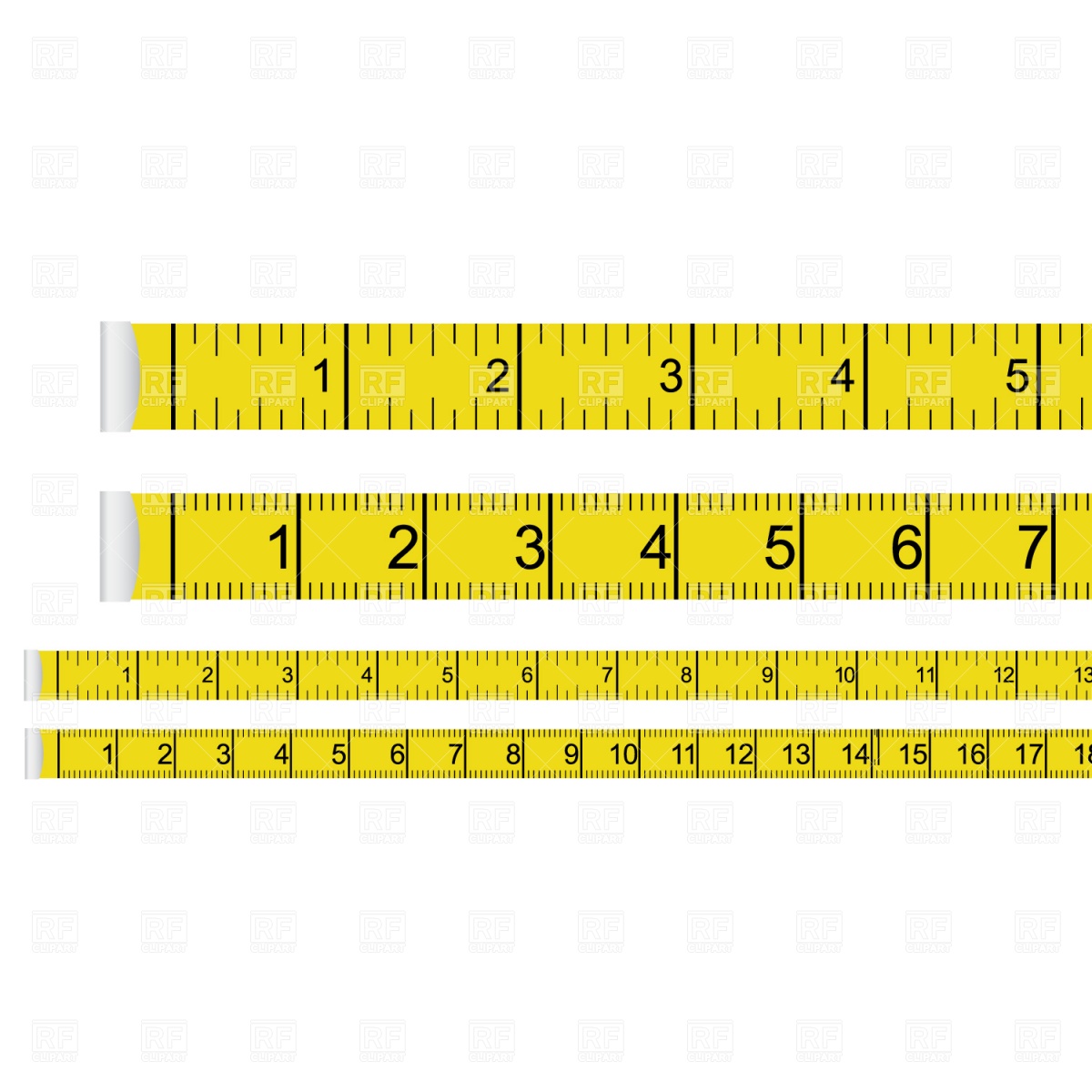 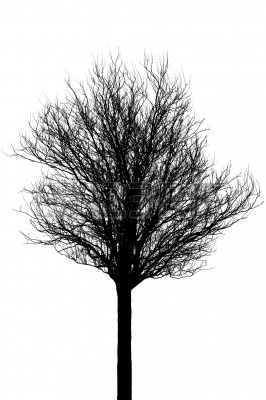 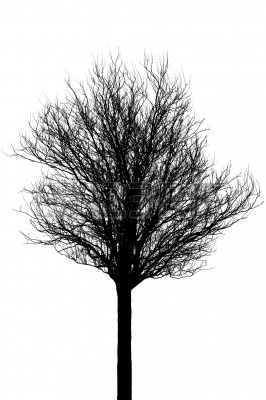 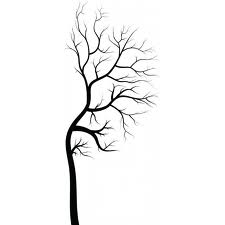 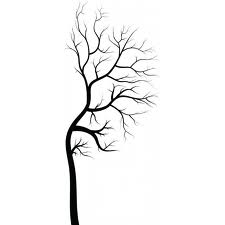 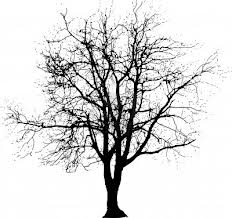 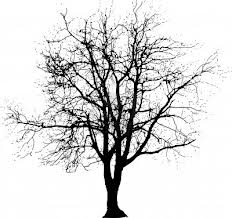 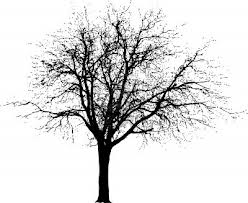 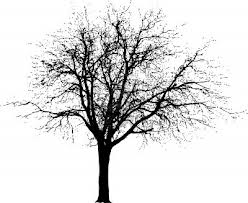 Phenotyping
Forest Nature and Landscape Department, passage des déportés, 2, 5030 Gembloux, Belgium
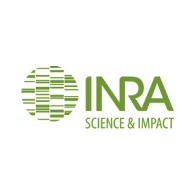 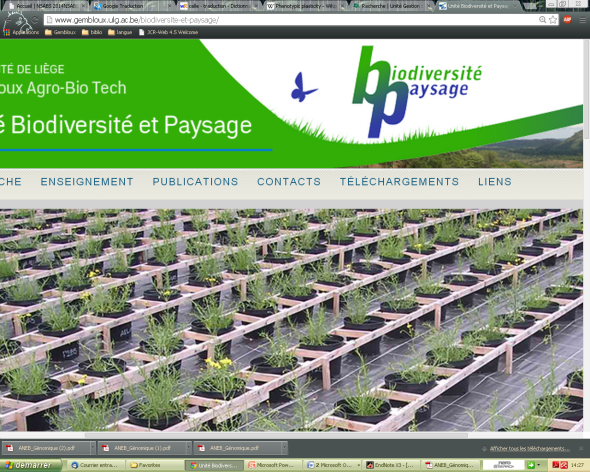 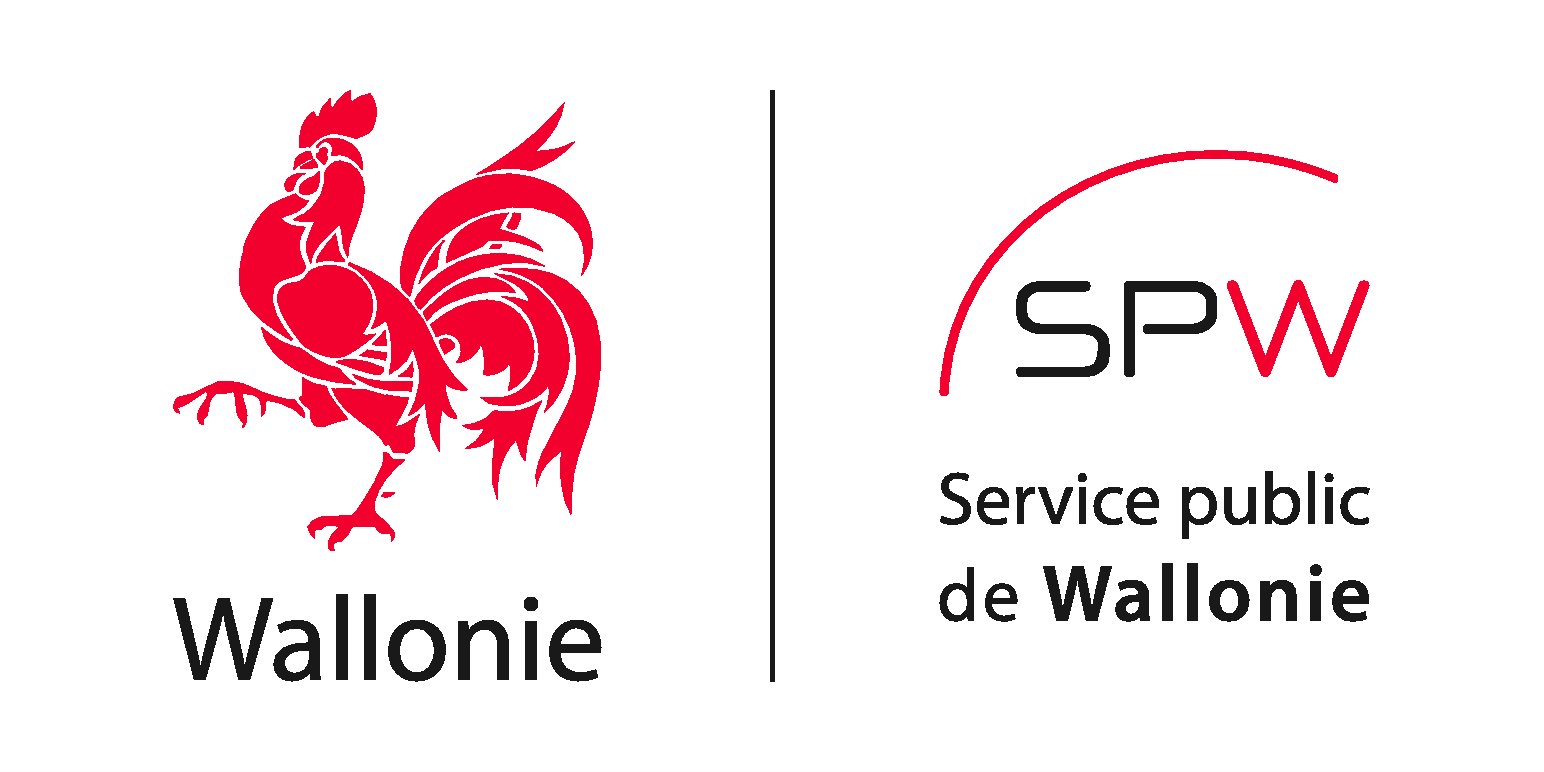 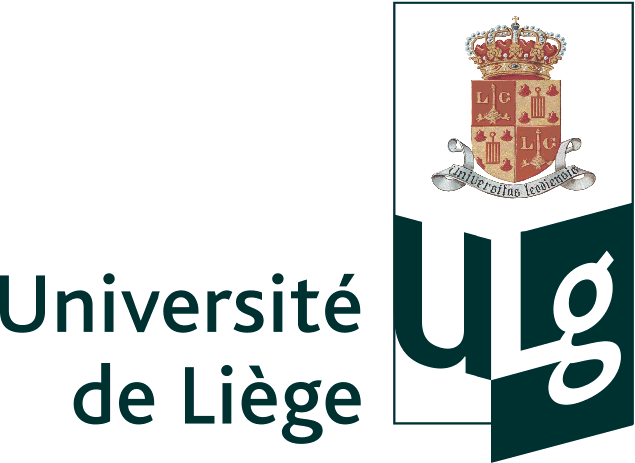 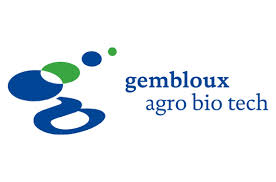